Vocabulary
Numbers 2-12; plural indefinite article: ‘des’
Y7 French - Term 2.1 - Week 1 - Lessons 29/30
Stephen Owen / Emma Marsden
Date updated 10/02/2020
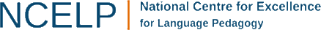 [Speaker Notes: Learning outcomes

SSC /eu/

This week the expression ‘il y a’ is presented and practised, first with the numbers 2-12, and then with the plural indefinite article ‘des’. (The singular forms of the indefinite article – ‘un’ and ‘une’ – were introduced in Term 1.1, Week 3).Frequency rankings of vocabulary introduced this week (1 is the most common word in French): 

2.1.1 - deux [41], trois [115], quatre [253], cinq [288], six [450], sept [905], huit [877], neuf [787], dix [372], onze (2447), douze (1664), des [2 - de]

Frequency rankings of vocabulary revisited this week (1 is the most common word in French): 

1.2.5 - regarder [425], marcher [1532], travailler [290], préparer [368], nous [31], maison [325], télé [2746], film [848], déjeuner [2724], dehors [1217]

1.1.7 - faire [25], fais, fait, MAKE: modèle [958], lit [1837], DO: courses [1289], ménage [2326], cuisine [2618], activité [452], devoirs [39], BOTH DO AND MAKE: ça [54]]

Teachers should conduct a spot check of the revisited vocabulary each week, to ensure that the required independent learning has been done. This could be in the form of an informal, oral ‘test’, and/or a more formal (but quick) written vocabulary test. Aim to test knowledge of all types: comprehension (L2-L1), production (L1-L2), oral (listening and speaking) and written (reading and writing) modalities.]
Vocabulaire
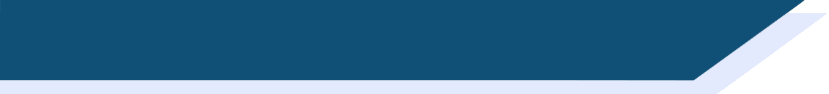 lire
C'est quoi en anglais ?
four
eight
seven
five
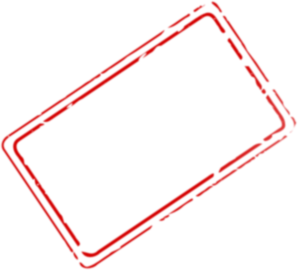 two
six
des
some
nine
ten
eleven
twelve
three
[Speaker Notes: Students should have pre-learned this week’s vocabulary using Quizlet, but it is presented again and practised here, and on the following slides – first French to English, then English to French (‘deux’ is also this week’s phonics source word).

N.B. This set of French – English slides runs twice. On the first run-through, the teacher should pronounce the French word first, eliciting the SSC from the students, or drawing their attention to it, as appropriate. Irregular pronunciations will be pointed out as we go along. On the second run-through, students should be asked to say the French word, before giving the English equivalent, in order to help embed the SSC patterns.

Students have to identify which word on the slide corresponds in meaning to the word in the centre. The correct answer is then highlighted upon clicking the mouse. Try to elicit the word using the target language: “C'est quoi en anglais ?” – “oui” – “non” – “bien!”, etc. 
N.B. the word ‘quoi’ is introduced incidentally here as part of the rubric, but is included explicitly in the vocabulary set for week 2.1.4.

Vocabulary
deux [41], trois [115], quatre [253], cinq [288], six [450], sept [905], huit [877], neuf [787], dix [372], onze (2447), douze (1664), des [2 - de] 
Source: Londsale, D., & Le Bras, Y.  (2009). A Frequency Dictionary of French: Core vocabulary for learners London: Routledge.]
Vocabulaire
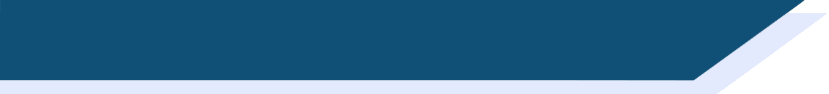 lire
C'est quoi en anglais ?
four
eight
seven
five
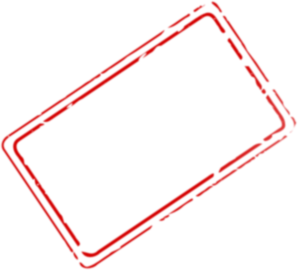 two
six
deux
some
nine
ten
eleven
twelve
three
[Speaker Notes: Further vocabulary practice - French to English.]
Vocabulaire
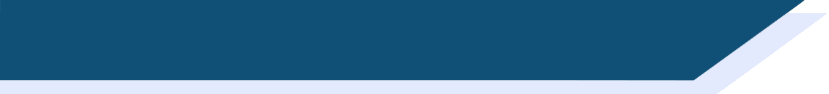 lire
C'est quoi en anglais ?
four
seven
eight
five
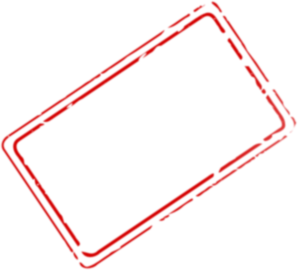 two
six
trois
some
nine
ten
eleven
twelve
three
[Speaker Notes: Further vocabulary practice - French to English.]
Vocabulaire
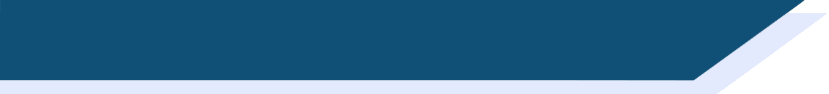 lire
You will now see a few exceptions to the SFC rule!!! See if you can spot the exceptions.
[Speaker Notes: Students should have pre-learned this week’s vocabulary using Quizlet, but it is presented again and practised here, and on the following slides – first French to English, then English to French (‘deux’ is also this week’s phonics source word).

N.B. This set of French – English slides runs twice. On the first run-through, the teacher should pronounce the French word first, eliciting the SSC from the students, or drawing their attention to it, as appropriate.

Students have to identify which word on the slide corresponds in meaning to the word in the centre. The correct answer is then highlighted upon clicking the mouse. Try to elicit the word using the target language: “C'est quoi en anglais ?” – “oui” – “non” – “bien!”, etc. 
N.B. the word ‘quoi’ is introduced incidentally here as part of the rubric, but is included explicitly in the vocabulary set for week 2.1.4.

Vocabulary
deux [41], trois [115], quatre [253], cinq [288], six [450], sept [905], huit [877], neuf [787], dix [372], onze (2447), douze (1664), des [2 - de] 
Source: Londsale, D., & Le Bras, Y.  (2009). A Frequency Dictionary of French: Core vocabulary for learners London: Routledge.]
Vocabulaire
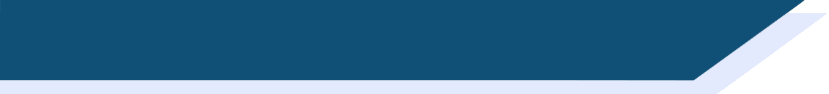 lire
C'est quoi en anglais ?
four
eight
seven
five
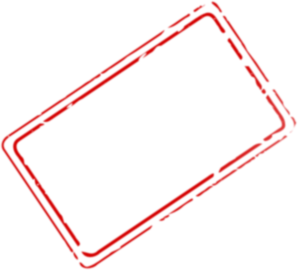 two
six
dix
some
nine
ten
eleven
twelve
three
[Speaker Notes: Further vocabulary practice - French to English.]
Vocabulaire
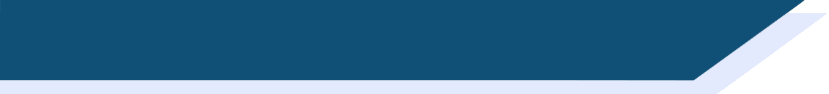 lire
C'est quoi en anglais ?
four
eight
seven
five
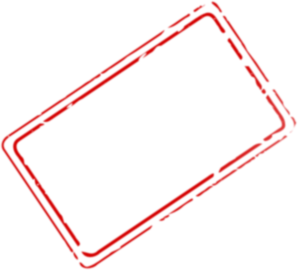 two
six
huit
some
nine
ten
eleven
twelve
three
[Speaker Notes: Further vocabulary practice - French to English.]
Vocabulaire
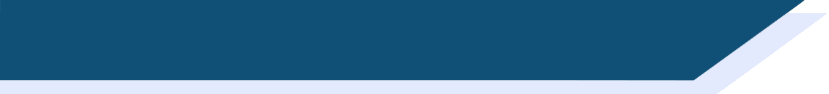 lire
C'est quoi en anglais ?
four
eight
seven
five
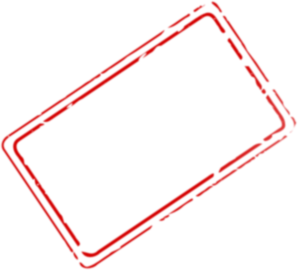 two
six
cinq
some
nine
ten
eleven
twelve
three
[Speaker Notes: Further vocabulary practice - French to English.]
Vocabulaire
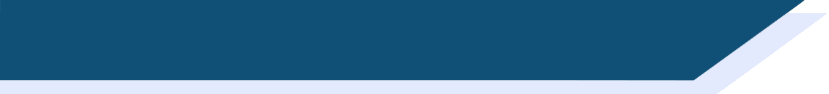 lire
C'est quoi en anglais ?
four
eight
seven
five
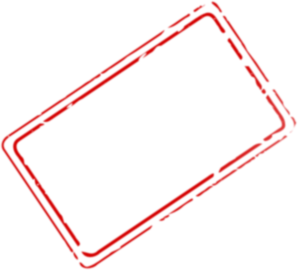 two
six
sept
some
nine
ten
eleven
twelve
three
[Speaker Notes: Further vocabulary practice - French to English.]
Vocabulaire
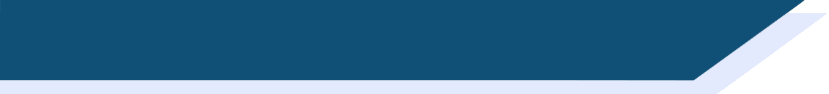 lire
C'est quoi en anglais ?
four
eight
seven
five
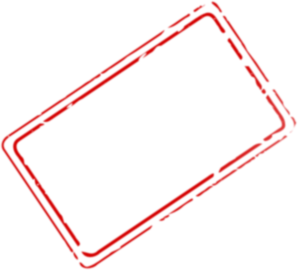 two
six
neuf
some
nine
ten
eleven
twelve
three
[Speaker Notes: Further vocabulary practice - French to English.]
Vocabulaire
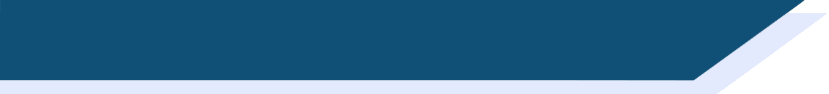 lire
C'est quoi en anglais ?
four
eight
seven
five
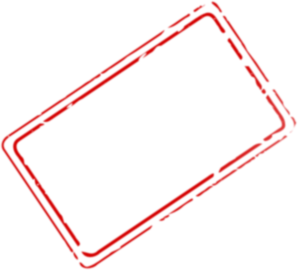 two
six
six
some
nine
ten
eleven
twelve
three
[Speaker Notes: Further vocabulary practice - French to English.]
Vocabulaire
lire
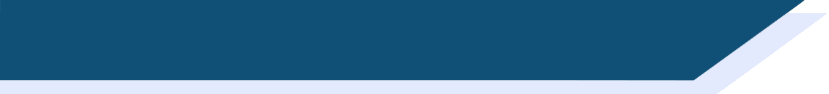 C'est quoi en anglais ?
four
eight
seven
five
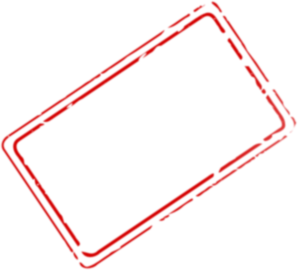 two
six
douze
some
nine
ten
eleven
twelve
three
[Speaker Notes: Further vocabulary practice - French to English.]
Vocabulaire
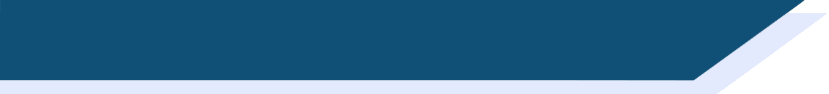 lire
C'est quoi en anglais ?
four
eight
seven
five
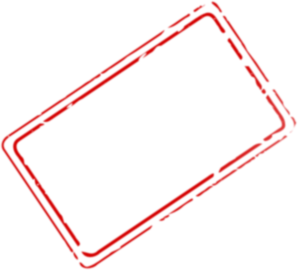 two
six
quatre
some
nine
ten
eleven
twelve
three
[Speaker Notes: Further vocabulary practice - French to English.]
Vocabulaire
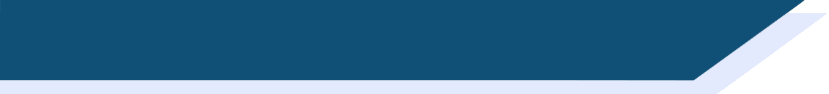 lire
C'est quoi en anglais ?
four
eight
seven
five
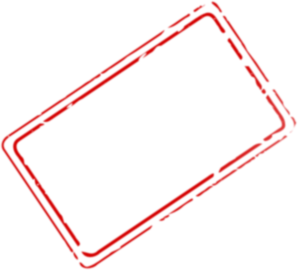 two
six
onze
some
nine
ten
eleven
twelve
three
[Speaker Notes: Further vocabulary practice - French to English.]
Vocabulaire
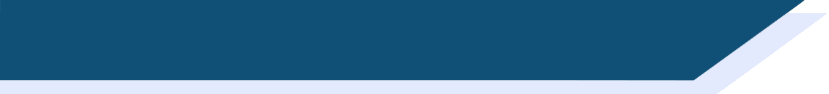 lire
C'est quoi en anglais ?
four
eight
seven
five
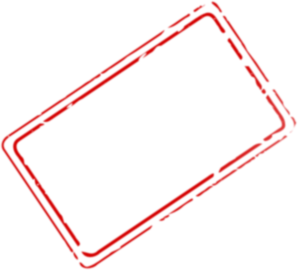 two
six
des
some
nine
ten
eleven
twelve
three
[Speaker Notes: N.B. This is now the second run-through. Students should be asked to say the French word, before giving the English equivalent, in order to help embed the SSC patterns.]
Vocabulaire
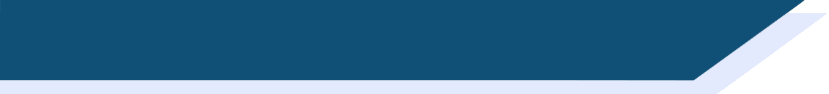 lire
C'est quoi en anglais ?
four
eight
seven
five
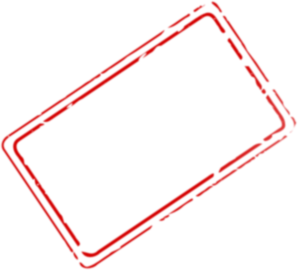 two
six
deux
some
nine
ten
eleven
twelve
three
[Speaker Notes: Further vocabulary practice - French to English.]
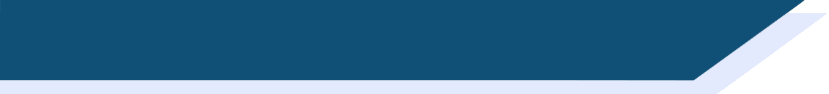 Vocabulaire
lire
C'est quoi en anglais ?
four
seven
eight
five
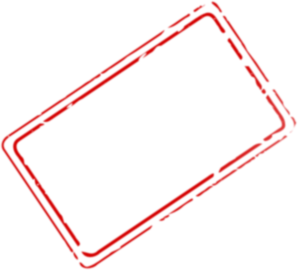 two
six
trois
some
nine
ten
eleven
twelve
three
[Speaker Notes: Further vocabulary practice - French to English.]
Vocabulaire
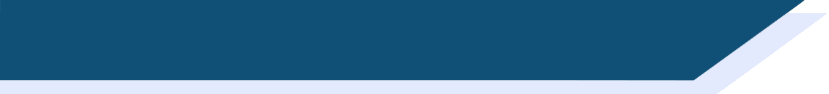 lire
C'est quoi en anglais ?
four
eight
seven
five
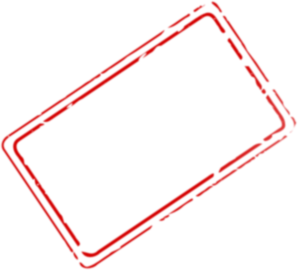 two
six
dix
some
nine
ten
eleven
twelve
three
[Speaker Notes: Further vocabulary practice - French to English.]
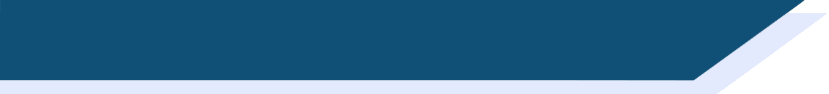 Vocabulaire
lire
C'est quoi en anglais ?
four
eight
seven
five
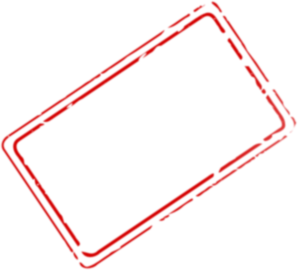 two
six
huit
some
nine
ten
eleven
twelve
three
[Speaker Notes: Further vocabulary practice - French to English.]
Vocabulaire
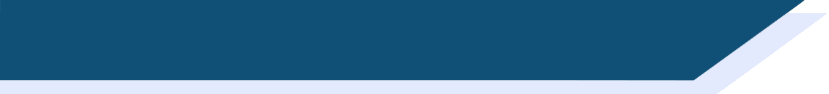 lire
C'est quoi en anglais ?
four
eight
seven
five
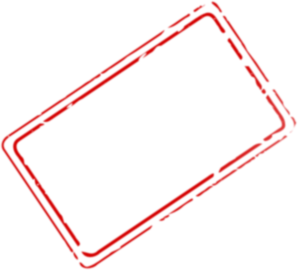 two
six
cinq
some
nine
ten
eleven
twelve
three
[Speaker Notes: Further vocabulary practice - French to English.]
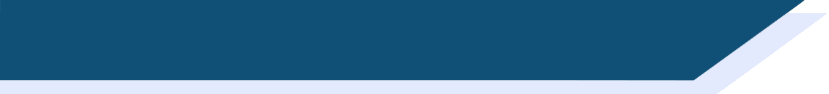 Vocabulaire
lire
C'est quoi en anglais ?
four
eight
seven
five
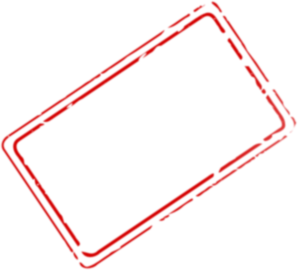 two
six
sept
some
nine
ten
eleven
twelve
three
[Speaker Notes: Further vocabulary practice - French to English.]
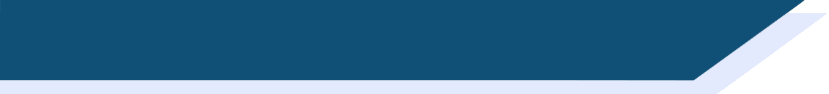 lire
Vocabulaire
C'est quoi en anglais ?
four
eight
seven
five
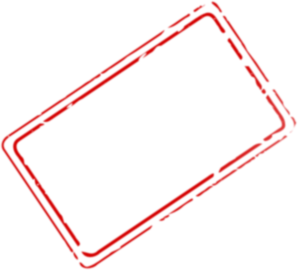 two
six
neuf
some
nine
ten
eleven
twelve
three
[Speaker Notes: Further vocabulary practice - French to English.]
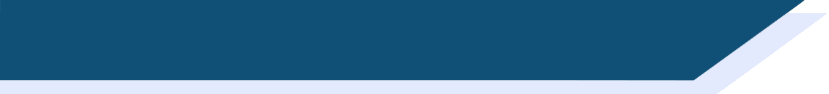 Vocabulaire
lire
C'est quoi en anglais ?
four
eight
seven
five
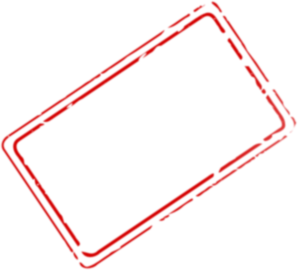 two
six
six
some
nine
ten
eleven
twelve
three
[Speaker Notes: Further vocabulary practice - French to English.]
Vocabulaire
lire
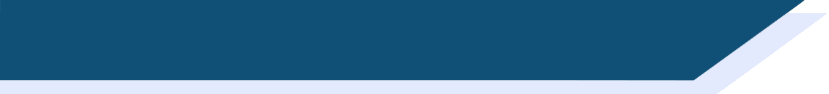 C'est quoi en anglais ?
four
eight
seven
five
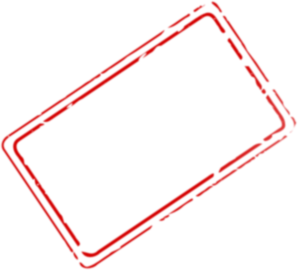 two
six
douze
some
nine
ten
eleven
twelve
three
[Speaker Notes: Further vocabulary practice - French to English.]
lire
C'est quoi en anglais ?
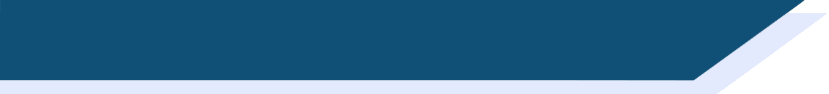 Vocabulaire
four
eight
seven
five
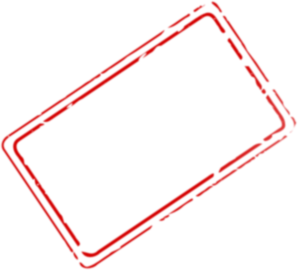 two
six
quatre
some
nine
ten
eleven
twelve
three
[Speaker Notes: Further vocabulary practice - French to English.]
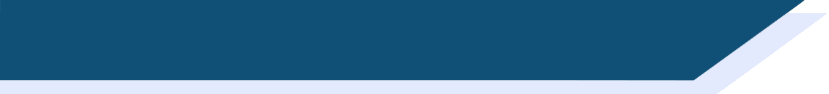 lire
Vocabulaire
C'est quoi en anglais ?
four
eight
seven
five
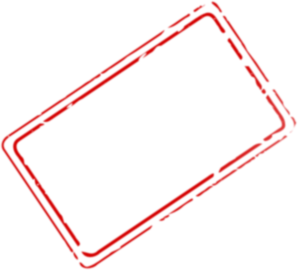 two
six
onze
some
nine
ten
eleven
twelve
three
[Speaker Notes: Further vocabulary practice - French to English.]
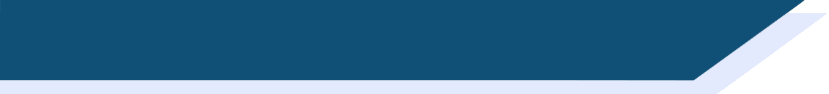 Vocabulaire
lire / parler
C'est quoi en français ?
deux
quatre
douze
des
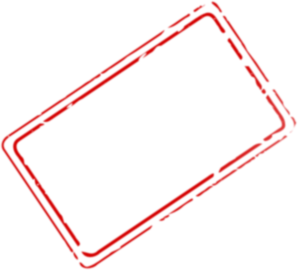 trois
neuf
five
sept
huit
onze
cinq
six
dix
[Speaker Notes: Further vocabulary practice – now switch to English to French, altering the target language question accordingly: “C'est quoi en français ?”]
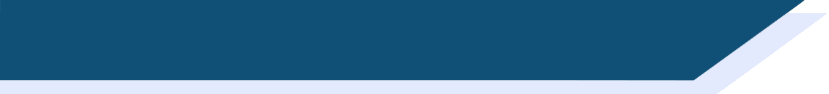 Vocabulaire
lire / parler
C'est quoi en français ?
deux
quatre
douze
des
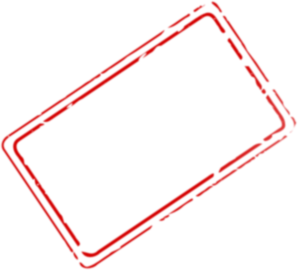 trois
neuf
three
sept
huit
onze
cinq
six
dix
[Speaker Notes: Further vocabulary practice - English to French.]
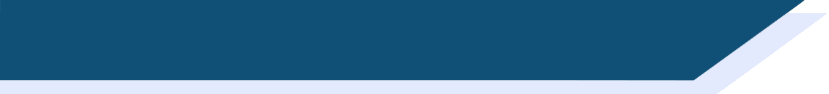 Vocabulaire
lire / parler
C'est quoi en français ?
deux
quatre
douze
des
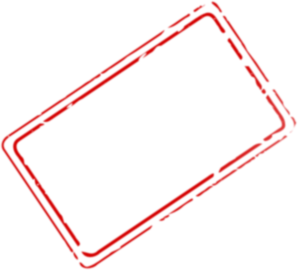 trois
neuf
seven
sept
huit
onze
cinq
six
dix
[Speaker Notes: Further vocabulary practice - English to French.]
Vocabulaire
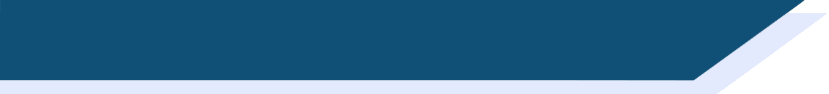 lire / parler
C'est quoi en français ?
deux
quatre
douze
des
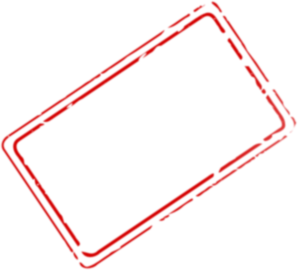 trois
neuf
some
sept
huit
onze
cinq
six
dix
[Speaker Notes: Further vocabulary practice - English to French.]
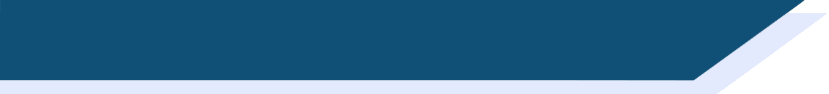 Vocabulaire
lire / parler
C'est quoi en français ?
deux
quatre
douze
des
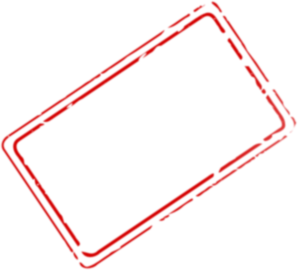 trois
neuf
ten
sept
huit
onze
cinq
six
dix
[Speaker Notes: Further vocabulary practice - English to French.]
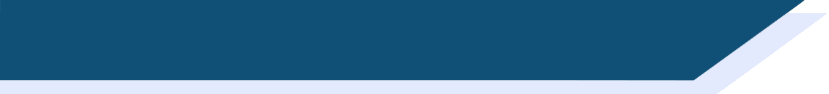 Vocabulaire
lire / parler
C'est quoi en français ?
deux
quatre
douze
des
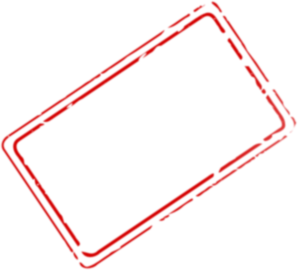 trois
neuf
twelve
sept
huit
onze
cinq
six
dix
[Speaker Notes: Further vocabulary practice - English to French.]
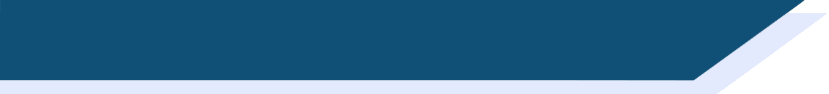 lire / parler
Vocabulaire
C'est quoi en français ?
deux
quatre
douze
des
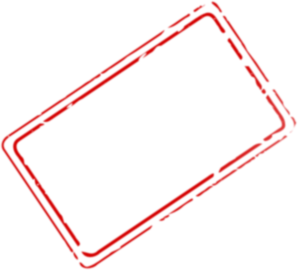 trois
neuf
eleven
sept
huit
onze
cinq
six
dix
[Speaker Notes: Further vocabulary practice - English to French.]
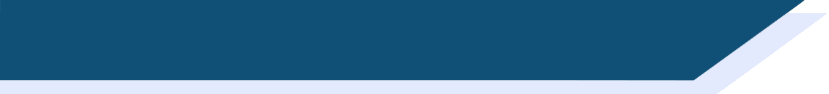 Vocabulaire
lire / parler
C'est quoi en français ?
deux
quatre
douze
des
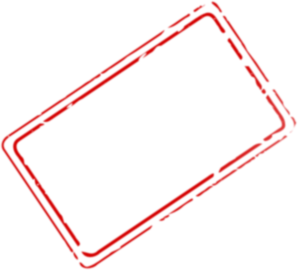 trois
neuf
nine
sept
huit
onze
cinq
six
dix
[Speaker Notes: Further vocabulary practice - English to French.]
Vocabulaire
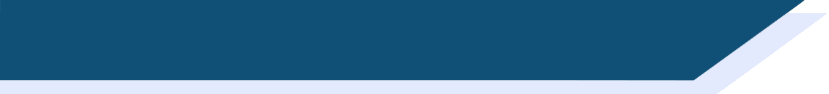 lire / parler
C'est quoi en français ?
deux
quatre
douze
des
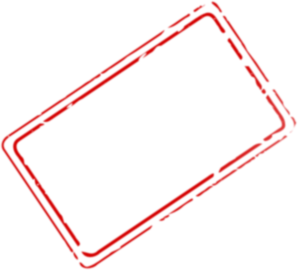 trois
neuf
eight
sept
huit
onze
cinq
six
dix
[Speaker Notes: Further vocabulary practice - English to French.]
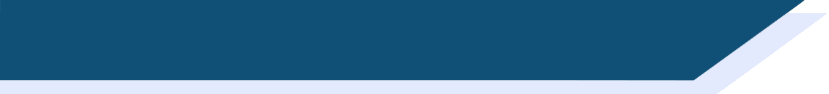 Vocabulaire
lire / parler
C'est quoi en français ?
deux
quatre
douze
des
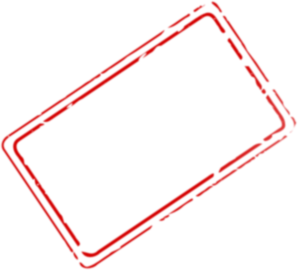 trois
neuf
six
sept
huit
onze
cinq
six
dix
[Speaker Notes: Further vocabulary practice - English to French.]
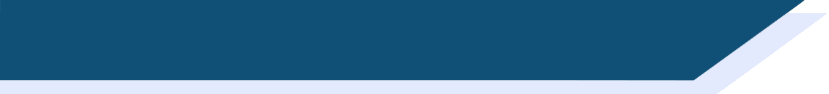 Vocabulaire
lire / parler
C'est quoi en français ?
deux
quatre
douze
des
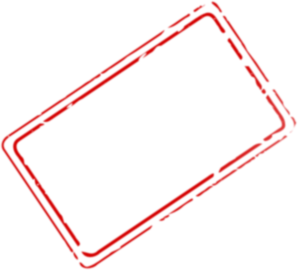 trois
neuf
two
sept
huit
onze
cinq
six
dix
[Speaker Notes: Further vocabulary practice - English to French.]
Vocabulaire
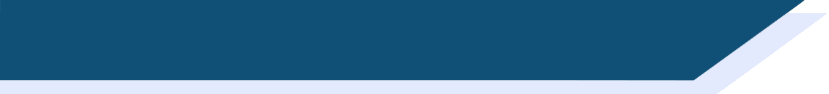 lire / parler
C'est quoi en français ?
deux
quatre
douze
des
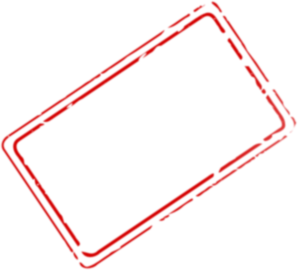 trois
neuf
four
sept
huit
onze
cinq
six
dix
[Speaker Notes: Further vocabulary practice - English to French.]
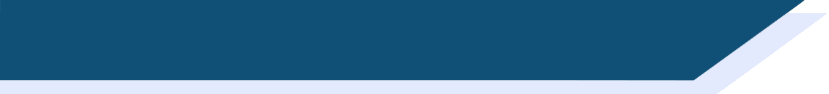 Vocabulaire
lire / parler
Vocabulario
some (plural)
des
60
deux
two
three
trois
quatre
four
cinq
five
six
six
Secondes
sept
seven
eight
huit
nine
neuf
ten
dix
onze
eleven
0
douze
twelve
DÉBUT
[Speaker Notes: Vocabulary recap slide
Pupils either work by themselves or in pairs, reading out the words practised last lesson and recapping their English meaning (1 minute).Then the French meanings are removed and they try to recall them, looking at the English (1 minute)Further rounds of learning can be facilitated by one pupil turning away from the board, and his/her partner asking him/her the meanings.  
‘Deux’ is also this week’s phonics source word.

N.B. owing to the fact that this week’s vocabulary set consists almost entirely of the numbers 2-12 (‘un’ having been presented previously as both number and indefinite article), the sequential nature of these numbers makes it very much easier than usual to determine the English meanings when they are presented in order, as here – yet there is a value in learning them in sequence for the French. For this reason, however, only the French meanings are removed in this exercise to challenge recall (the vocabulary was practised French – English in the previous lesson).

Remind the students to pronounce the numbers very carefully. 

Vocabulary
deux [41], trois [115], quatre [253], cinq [288], six [450], sept [905], huit [877], neuf [787], dix [372], onze (2447), douze (1664), des [2 - de] 
Source: Londsale, D., & Le Bras, Y.  (2009). A Frequency Dictionary of French: Core vocabulary for learners London: Routledge.]
Comment dit-on en français? How do you say … in French?
two
twelve
eight
three
six
six
deux
douze
trois
huit
nine
four
seven
eleven
ten
neuf
sept
dix
onze
quatre
five
some
cinq
des
[Speaker Notes: Further vocabulary practice – English to French.
The question ‘Comment dit-on en français?’ has been introduced in previous lessons to elicit meanings from students. It is practised formally in term 2.1, week 5.]